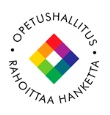 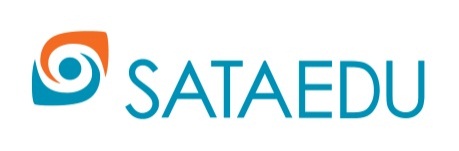 Parvessa parempi
Sataedun osuuden väliraportointi
28.9.2017
Toiminnan tavoitteet
Hyvinvointiraportoinnin prosessilla on sovitut osallistavat työkäytännöt. 
Oppilaitoksen asenneilmapiiri ja ymmärrys osallisuuden kokonaisuudesta on parantunut. 
Opettajilla on enemmän osaamista
Opiskelijat kokevat voivansa osallistua oppilaitoksen toimintaan
Toteutuksen periaatteet
Edetään prosessissa opiskelijavoimin 
	> reformin näkökulmasta tärkeää vahvistaa opiskelijoiden 	vaikuttamismahdollisuuksia ja luoda parempaa vertaistuen 	kulttuuria.

Ei luoda uusia toimintoja, vaan kehitetään ”vanhoja” tulevaisuuden haasteet huomioiden

Osallisuuden määrittelystä opiskelijoiden osallisuuskokemusten konkretisointiin 

Opiskelijakuntatoiminnan päivittäminen ja toiminnan ”iso kuva”
Kevät 2017
Sopimukset Sataedu opiskelijakunnan hallituksen ja toimipaikkokohtaisten opiskelijakunnan hallitusten rooleista
Työtilat Intraan
Toimintasuunnitelma ja toimintakertomus –mallit
Toiminnan näkyvyyden parantaminen
Toiminnallinen osallistaminen osaksi vuosikelloa
Vaikuttamisen väylät
Läpäisyteemat: Edunvalvonta, vaikuttamistyö, yhteisöllisyys
Opiskelijakuntatoiminnan ohjeen päivitys 
Toimipaikkojen yhdenvertaisuus
Kokonaisuuden koordinointi
”Iso kuva”
Keskustelupäivämenetelmään perehtyminen ja sen soveltaminen vuorovaikutteisen tapaamisen toteuttamiseen (Sataedu johtoryhmä – Sataedun opiskelijakunnan hallitus) 
Allianssin koulutuspäivä
Paikallinen valmistelu
Tilaisuuden toteutus 9.5.2017 > puheenvuorot: 1) pedagogiset ratkaisut ja 2) Ammatillisen koulutuksen reformi
Sataedu opiskelijakunnan hallitustoimijoiden osaamista esille
Visio100 työpajatyöskentelyä (post it laput)
Tuotos: Sataedu opiskelijakunnan hallituksen video Visio100 kilpailuun
Syksy 2017
Tutoreista tukea > yhdenmukaiset ja osallisuutta korostavat tutorkoulutukset kaikissa toimipaikoissa (Saku ry:n koulutukset)
Tuki hallitustoiminnan käynnistämiseen toimipaikoissa (Yhteisöpedagogi-opiskelija mukana)
Mukana Hyvinvoiva Amis -työpajoissa > opiskelijat mukaan Ammatillisen koulutuksen hyvinvointipäiville 22.11.-23.11.2017
Hallitusedustajia mukaan ohjaajan kanssa maakunnalliseen ”Nuorten ääni maakunnassa” -kehittämiseen
Osallistamisen digitaaliset menetelmät: Case-perehdytyksessä KAHOOT
Toiminnallisten menetelmien koulutuspäivä kaikille hallitustoimijoille (tarjouspyynnöt lähetetty kouluttajille)
> Omat toteutukset toimipaikoissa
> Sataedun opku-hallituksen toimesta tilaisuudet opettajille ja ohjaajille
Markkinoinnin ja  tiedottamisen suunnittelu
Video, uutiskirje
Infograafi
Tapahtumat
Rehtorin / koulutuspäällikön vastaanotto > valmisteltuja kysymyksiä ja keskustelua, aloitteita
Dokumentointi ja tiedottaminen
Osallistamisen mallit osaksi hyvinvointiraportoinnin kokonaisuutta
Palautekysely henkilöstöltä (webropol)
Hanketoiminnan päätöstilaisuus Sataedussa
Kehityksen jatkuminen ja osaamisen lisääminen -puheevuorot